Создание сверхпроводниковой магнитной системы ЭЦР-источника
Родин Игорь Юрьевич
Заместитель генерального директора по термоядерным и магнитным технологиям- Директор НТЦ «Синтез»
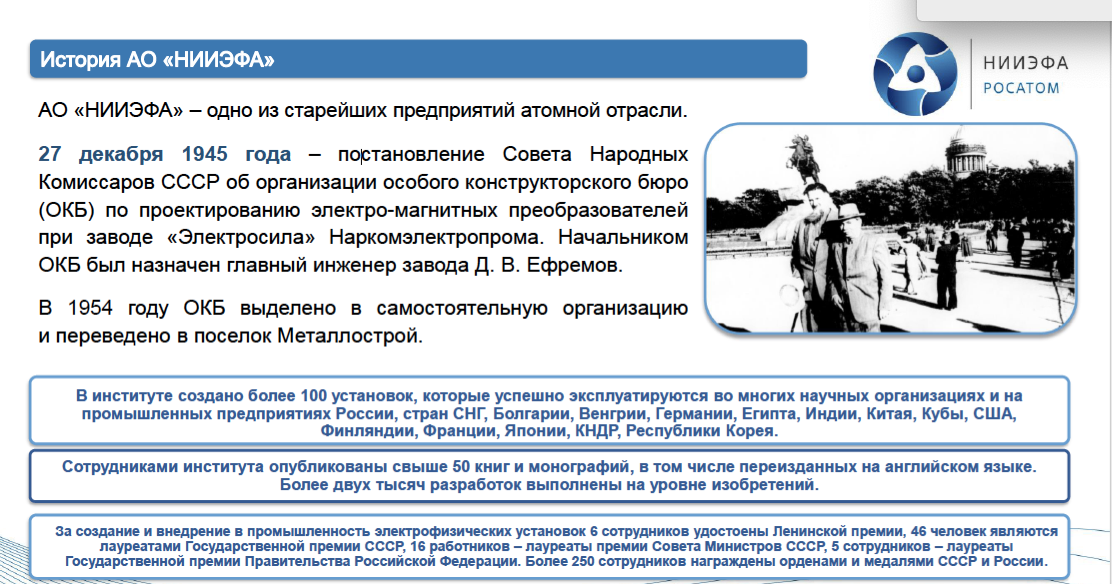 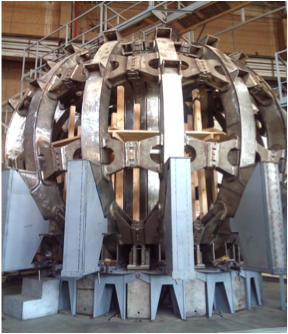 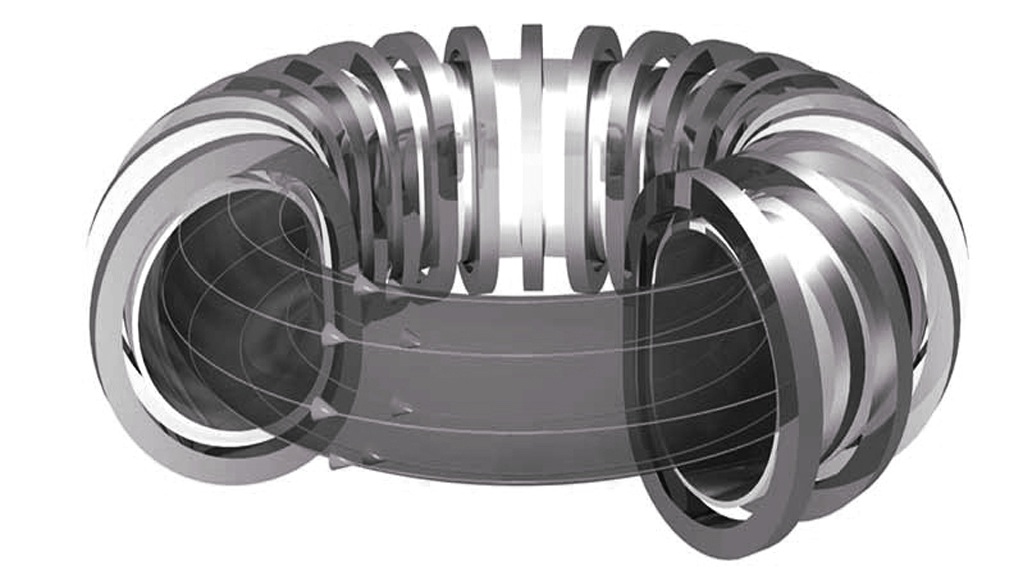 Электромагнит 
Спектрометра HERMES, 
DESY, Германия
ТОКАМАК  Т-15 МД
НИЦ «Курчатовский институт»
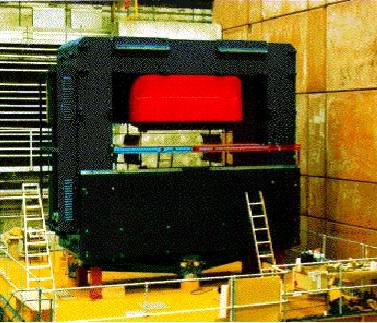 ТОКАМАК  Т-10
НИЦ «Курчатовский институт»
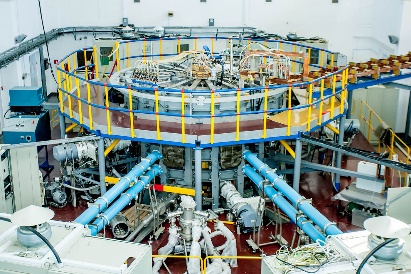 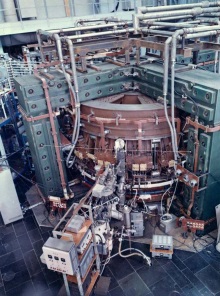 ТОКАМАК КТМ
Казахстан
Синхроциклотрон 1 ГэВ
г. Гатчина, (ИЯФ)
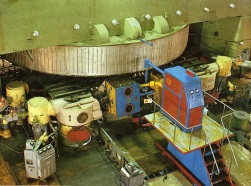 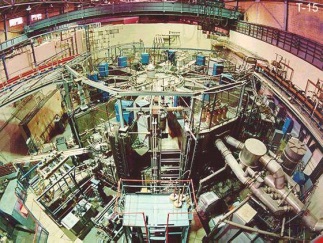 Фазотрон 650 МэВ 
г. Дубна, (ОИЯИ)
ТОКАМАК  Т-15
(сверхпроводниковая ЭМС)
НИЦ «Курчатовский институт»
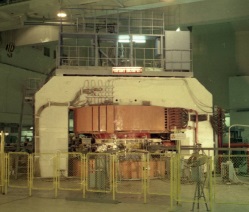 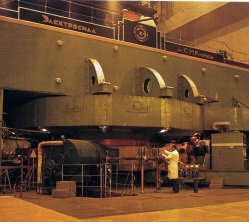 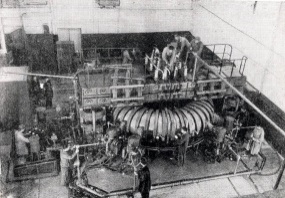 Изохорный циклотрон У-240
г. Киев, ИЯИ АН
Установка «Альфа»
НИЦ «Курчатовский институт»
3
Основные направления деятельности АО «НИИЭФА»
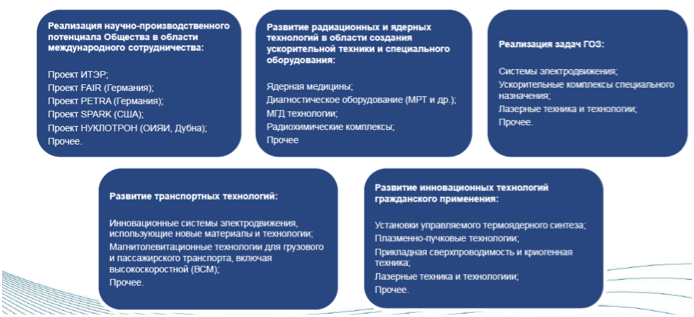 АО «НИИЭФА»: от идеи до готового изделияРазвитие научно-производственной базы -  уникальные навыки и технологии
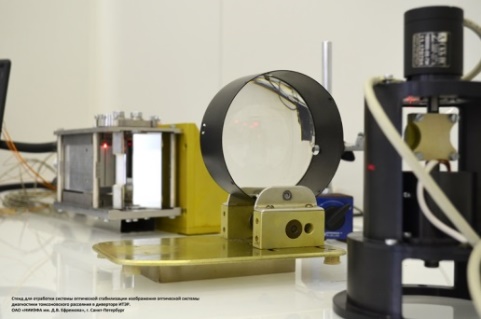 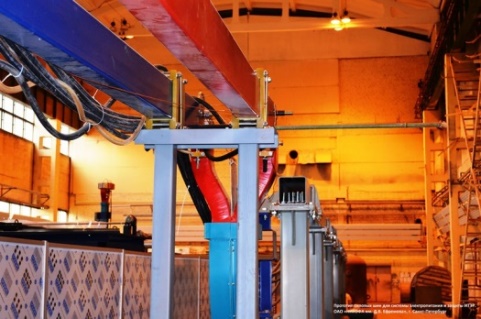 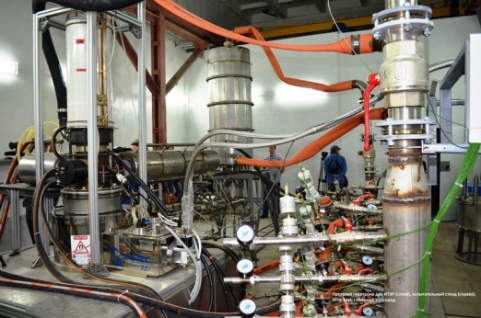 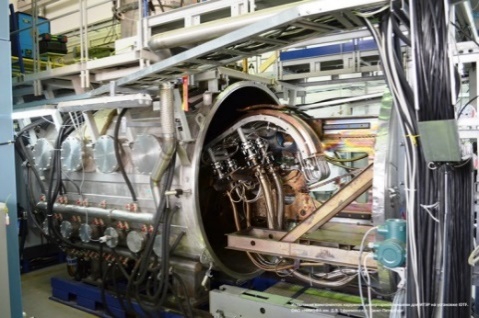 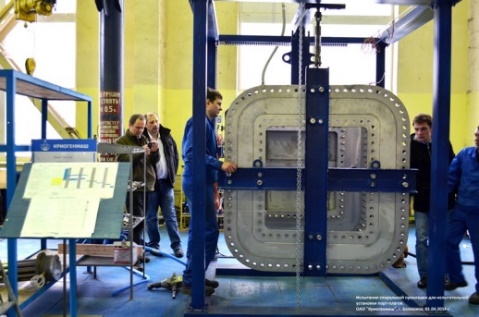 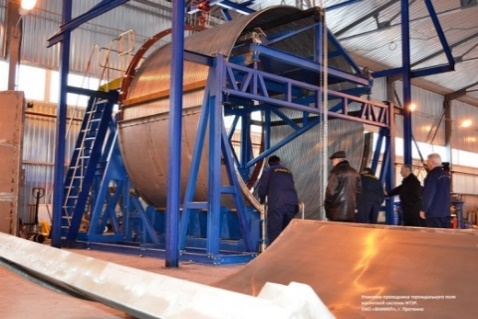 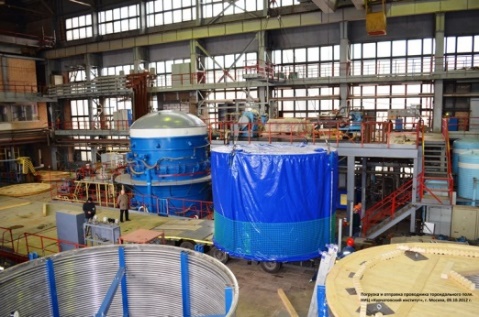 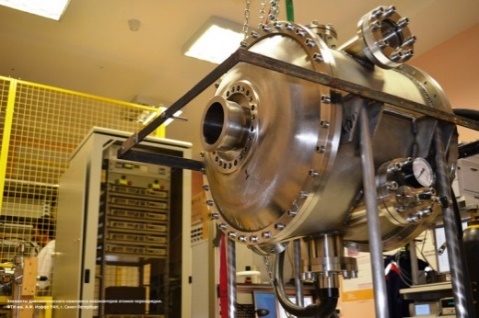 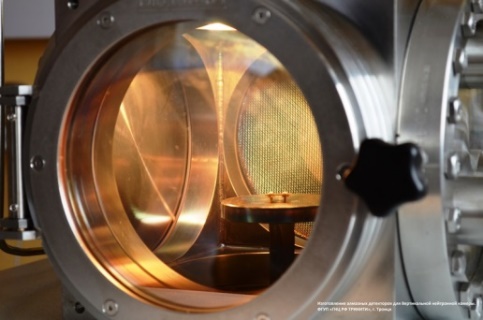 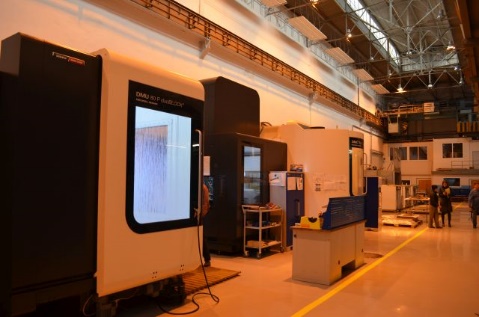 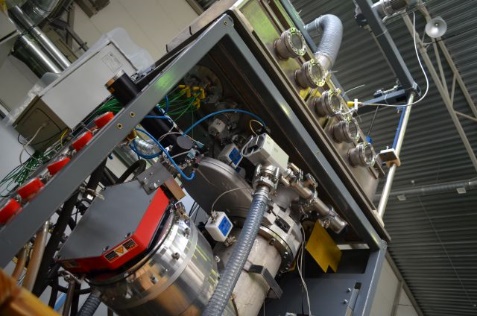 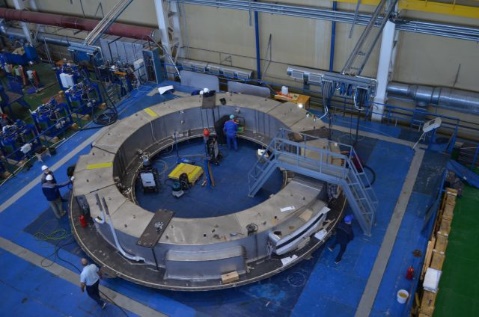 5
3
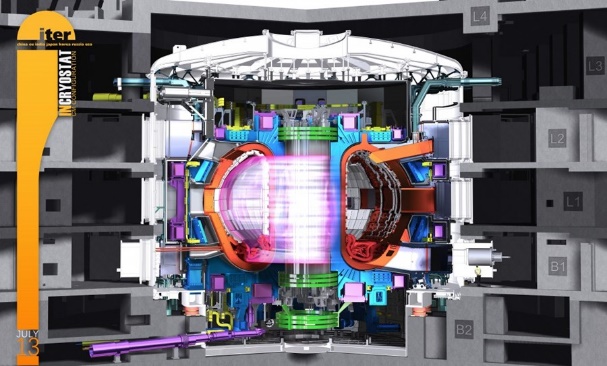 Катушка  PF1 полоидальной системы
Серийный выпуск сильноточной и 
коммутирующей аппаратуры
Верхние патрубки
(разработка)
Серийный выпуск ВКК
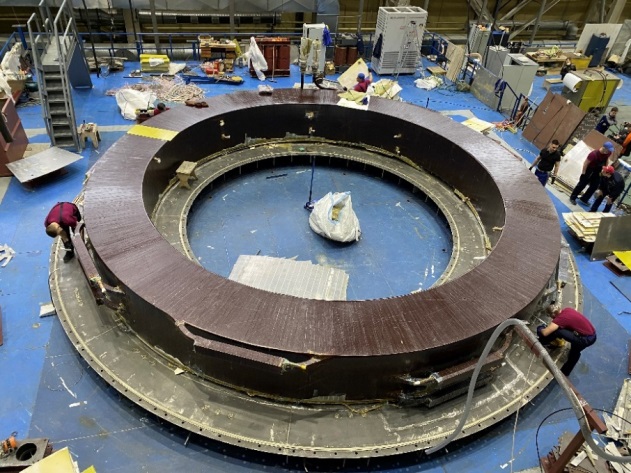 170 т,  диаметр 9 м, сечение 1х1 м2
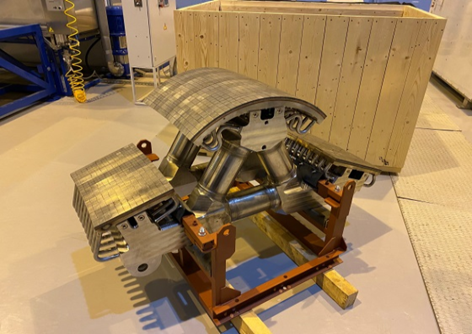 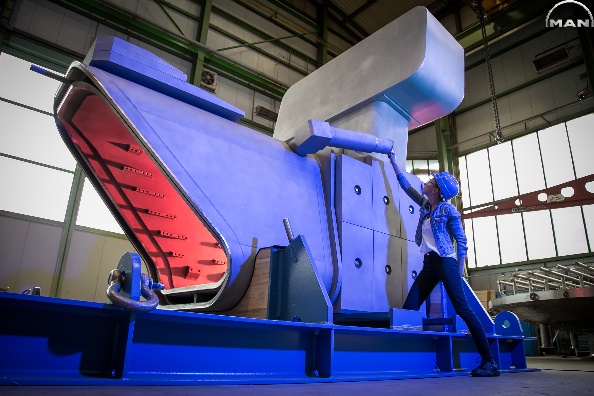 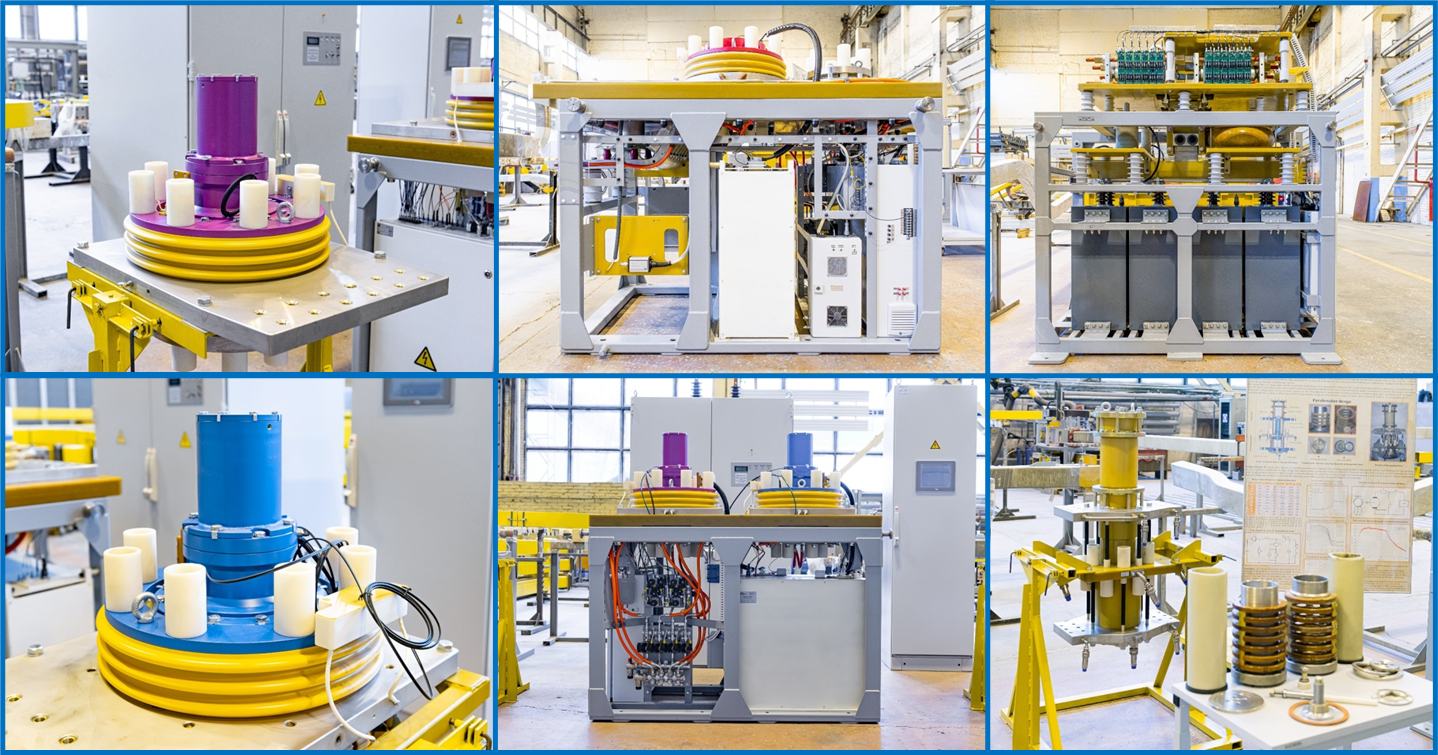 6
6
Электромагниты  ускорителей
2013-2021 гг.
2010-2014 гг.
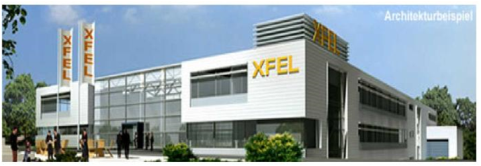 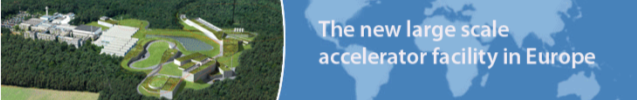 FAIR (Дармштадт, Германия)
XFEL (Гамбург, Германия)
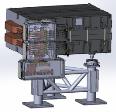 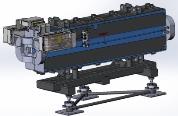 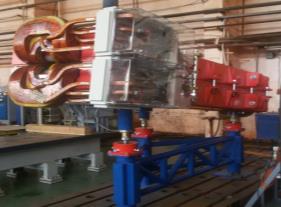 14 XBE
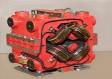 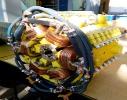 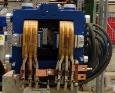 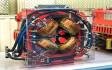 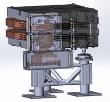 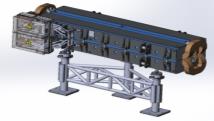 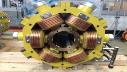 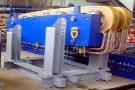 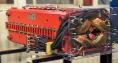 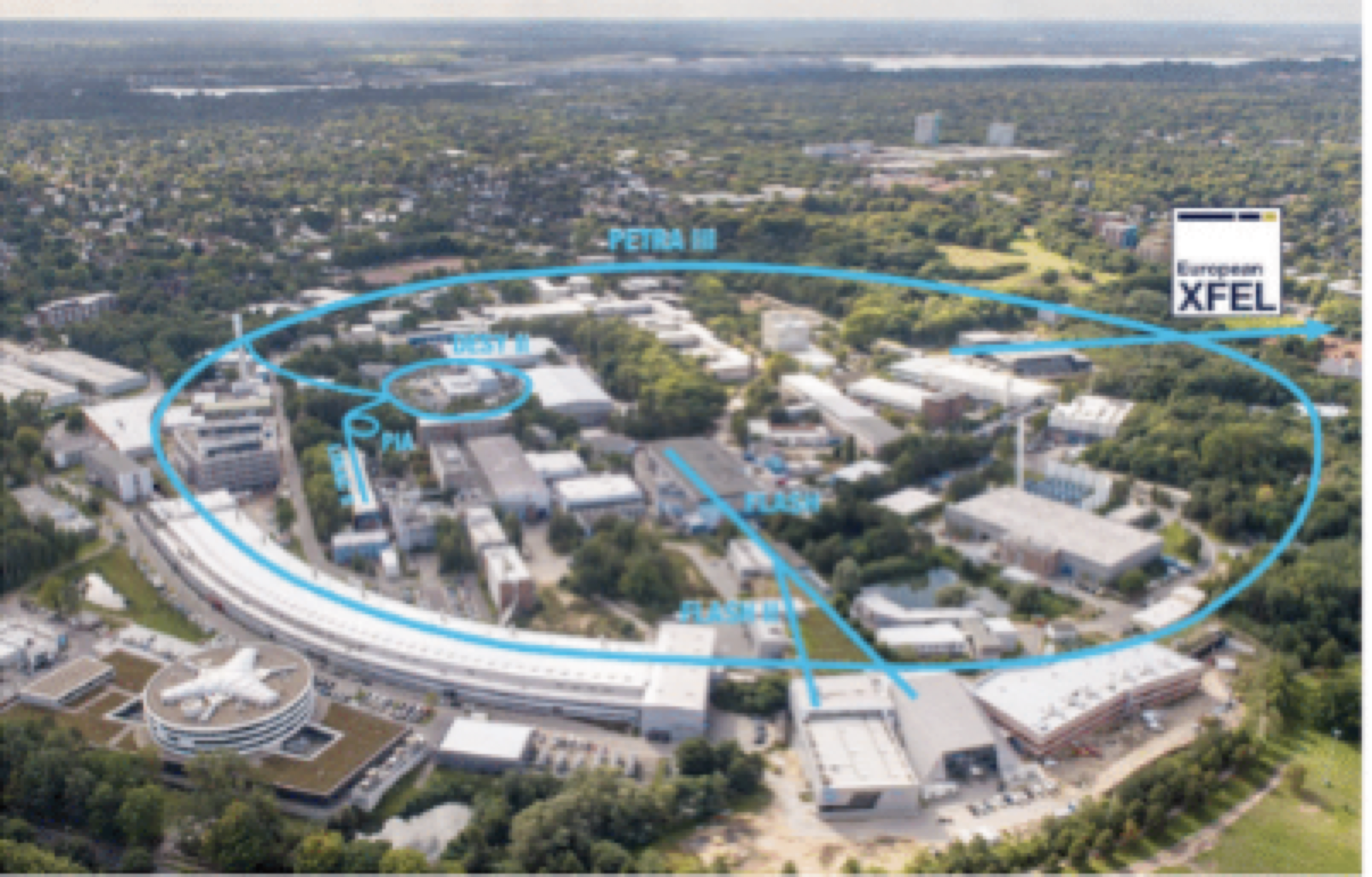 Ближайшие планы

2020-2024, ФГУП "РФЯЦ - ВНИИЭФ»: Электромагниты магнитооптической
 системы основного синхротрона и бустера. 

2021 – 2025, Deutsches Elektronen-Synchrotron DESY: Электромагниты 
ускорительного тракта
XFEL (Гамбург, Германия)
7
Ускорители заряженных частиц
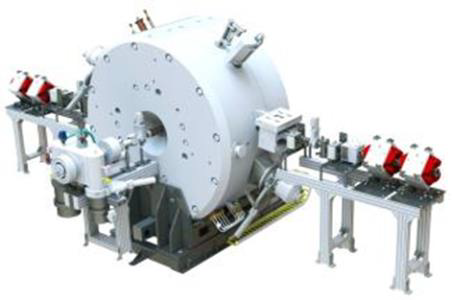 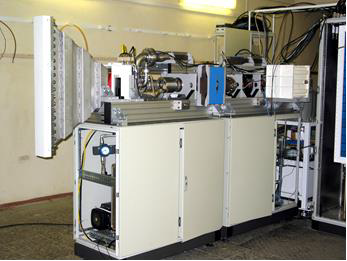 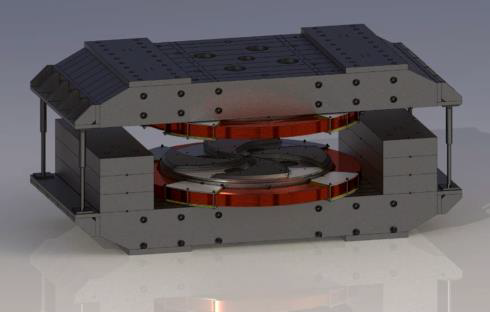 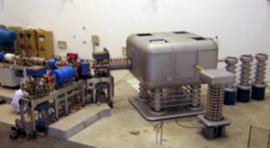 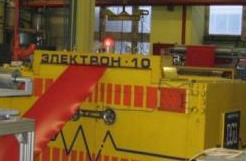 Нейтронные 
генераторы
Циклотронные комплексы
Линейные ускорители электронов
Высоковольтные ускорители
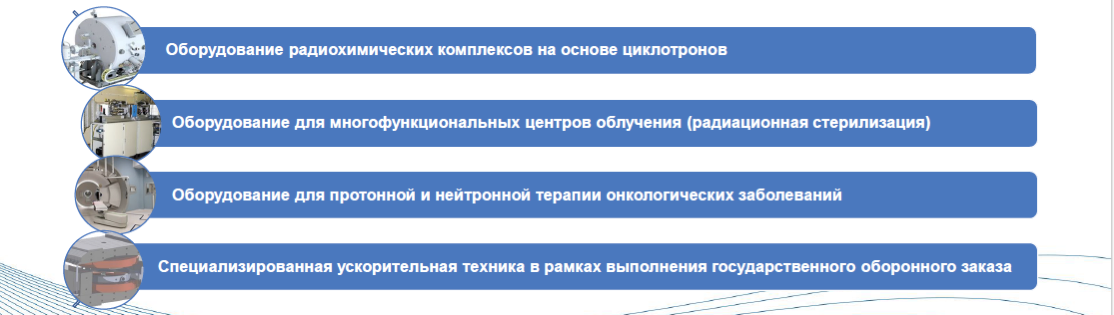 8
Прикладная сверхпроводимость и криогенная техника
2000 г. – СПИН 1 МДж, комплекс сверхпроводникового индуктивного накопителя энергии
2015 г. – СПИН 1 МДж, комплекс сверхпроводникового индуктивного накопителя энергии из ВТСП-2
2020 г. - Сверхпроводниковый магнит 4 Тл 
для стенда испытаний модулей бланкета установок УТС
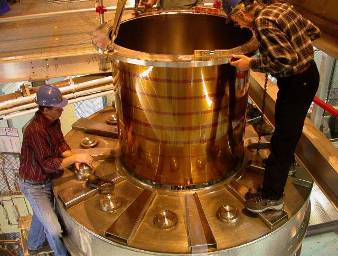 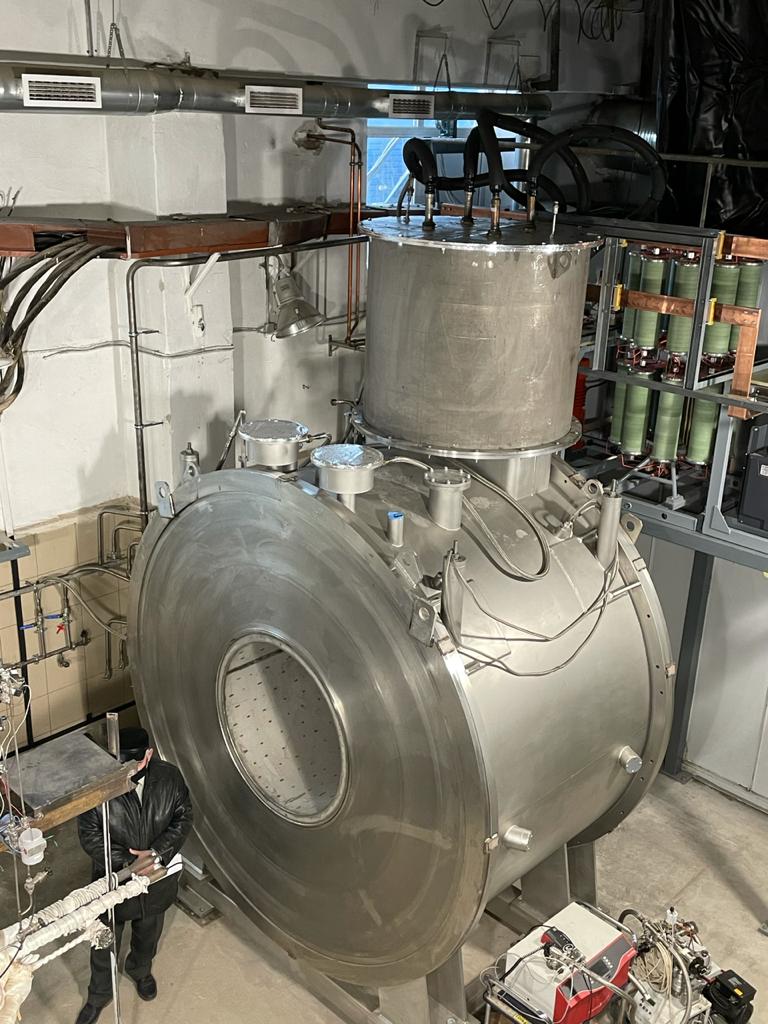 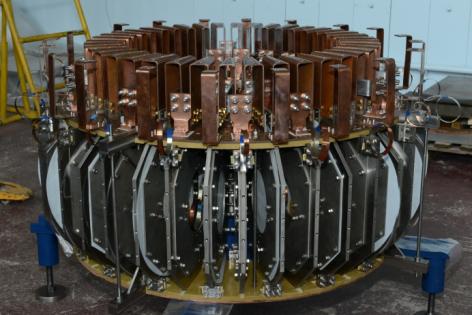 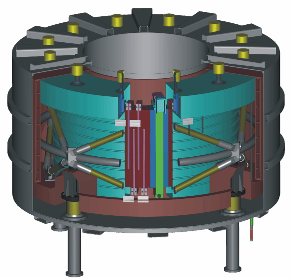 Ближайшие планы

Маглев – сверхпроводниковые системы для скоростного магнитолевитационного транспорта

СЭД - сверхпроводниковые генератора и электродвигатель, соединенные сверхпроводящим кабелем и общей системой криогенного обеспечения  для систем электродвижения
9
Параметры магнитной системы ЭЦР источника на 28 ГГц
10
[Speaker Notes: Диапазон масс и энергий ускоряемых частиц, интенсивность пучка ионов во многом определяются возможностями ионных источников. Для ускорителей тяжелых ионов используются источники высокозарядных ионов.
В рамках проекта Фабрики тяжелых ионов, реализуемого ОИЯИ, для генерации ионов используется источник ЭЦР-типа с частотой накачки электромагнитного излучения 28 ГГц. Заданная частота определяет ряд основных параметров источника, в том числе, требования к уровню и распределению поля в рабочей области.
Они отражены в следующей таблице (Слайд 6). Как видно, уровень магнитного поля на продольной оси источника со стороны инжекции нейтральных атомов достигает 4 Тл. Такой уровень поля обеспечивается использованием сверхпроводниковых (СП) магнитных систем.
Следует отметить, что магнитное удержание ЭЦР-плазмы требует создания конфигурации магнитного поля, отвечающей условию «минимум B». Это означает, что поле должно возрастать во всех направлениях от центральной части рабочей области. По этой причине ЭЦР источник фактически имеет две магнитные системы. Это системы продольного и поперечного магнитного поля, которые обеспечивают удержание частиц и энергии в продольном и поперечном направлениях, соответственно.
Конструктивно система продольного поля состоит из набора соленоидальных катушек, создающих поле с конфигурацией, отвечающей полю прямой зеркальной ловушки.
Система поперечного поля в подобных источниках имеет шесть рейстрековых катушек, расположенных на цилиндрической поверхности, с чередующейся полярностью питания для создания гексапольного поля.
К настоящему времени, АО «НИИЭФА» выполнило концептуальную проработку двух вариантов конструктивного исполнения сверхпроводящей магнитной системы ЭЦР источника, отличающихся взаимным расположением систем продольного и поперечного поля относительно друг друга. Отметим, что в мире в крупных ускорительных центрах успешно эксплуатируются ЭЦР источники как теми, так и с другими магнитными системами. В частности, к источникам традиционного исполнения относятся VENUS for FRIB (Facility for Rare Isotope Beams at LBNL (Lawrence Berkely National Laboratory), Berkely, USA). К источникам обращенного исполнения относятся SECRAL-II for HIRFL (Heavy Ion Facility in Lanzhou, China).]
Концептуальная проработка традиционного варианта
ферромагнитный бустер
ферромагнитный сердечник
обмотки гексаполя
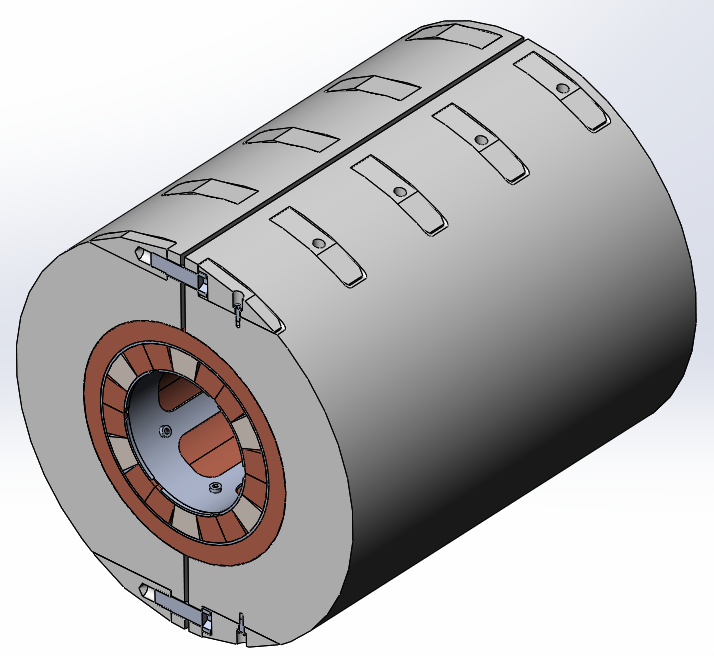 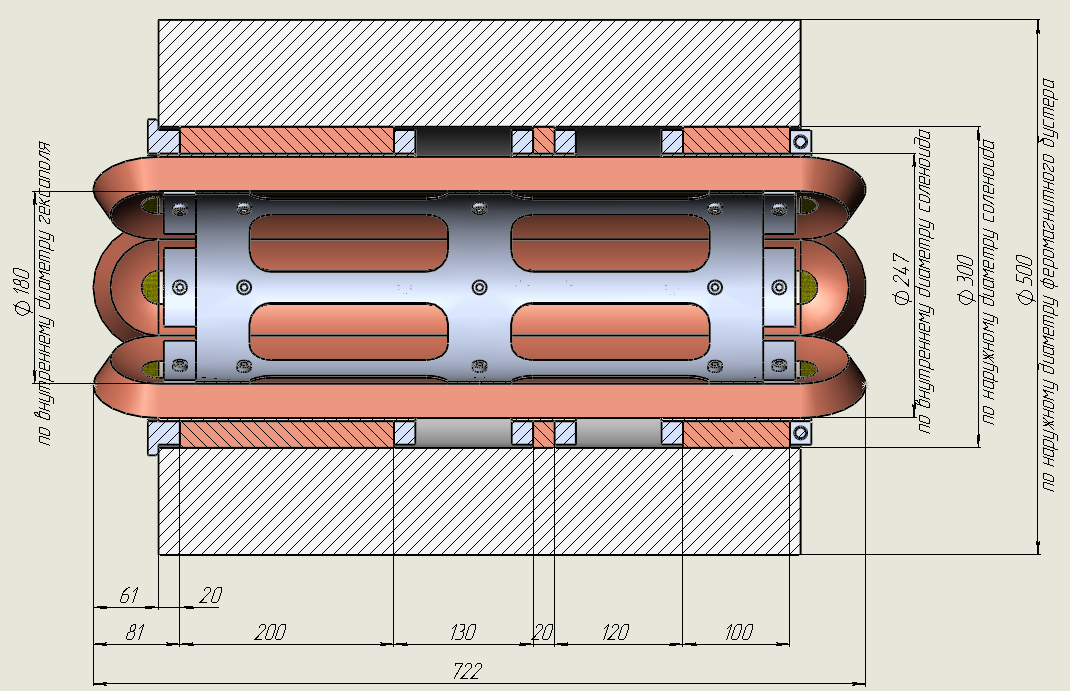 один из соленоидов
обмотки гексаполя
11
[Speaker Notes: На следующих двух Слайдах 11 и 12, как результат концептуальной проработки, представлен технический облик СП магнитной системы источника для рассмотренных выше двух вариантов ее конструктивного исполнения.]
Традиционный вариант магнитной системы (расчетная модель)
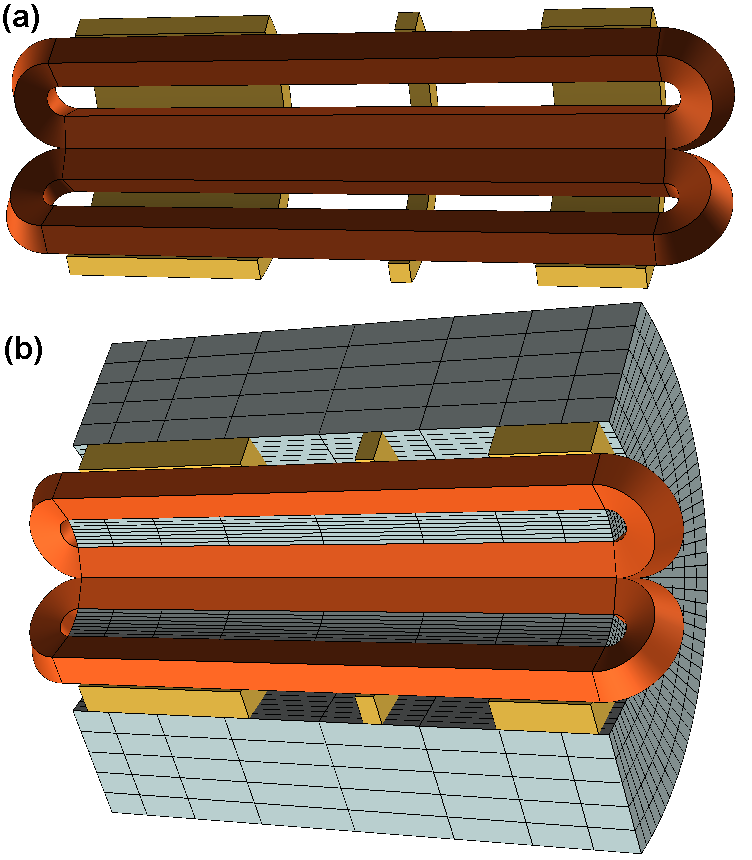 12
[Speaker Notes: На следующем Слайде 7 представлена расчетная модель традиционного варианта магнитной системы, в котором гексаполь располагается внутри соленоидов. Конструктивной особенностью является использование элементов, выполненных из магнитомягкой стали, которая в условиях работы источника находится в состоянии технического насыщения. К этим элементам относятся полюса катушек гексаполя и магнитопровод (бустер), охватывающий снаружи все катушки. Как видно из таблицы, наличие этих элементов снижает ток и поле в катушках на 20% и 5%, соответственно, что позволяет выбрать рабочую точку в области рекомендованных значений этих величин для СП обмоток на основе NbTi сплава.]
Диаграмма соответствия конструктивной плотности тока Je и максимального поля B в сверхпроводниковых катушках. Традиционный вариант.
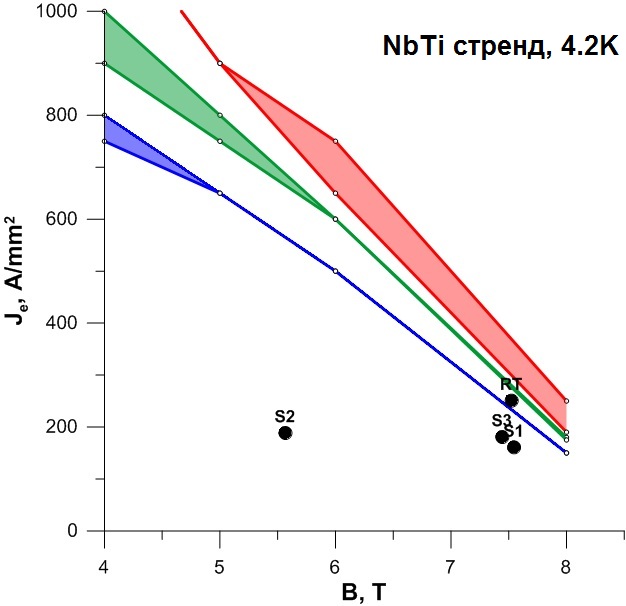 Синяя, зеленая и красная линии соответствуют  границам надежных, рекомендованных и рискованных значений

S1,S2,S3 – соленоиды
RT – рейстрековые катушки гексаполя
13
[Speaker Notes: Следующий Слайд 8, на котором представлена диаграмма соответствия конструктивной плотности тока и максимального поля в сверхпроводниковых обмотках демонстрирует это положение.]
Концептуальная проработка обращенного варианта
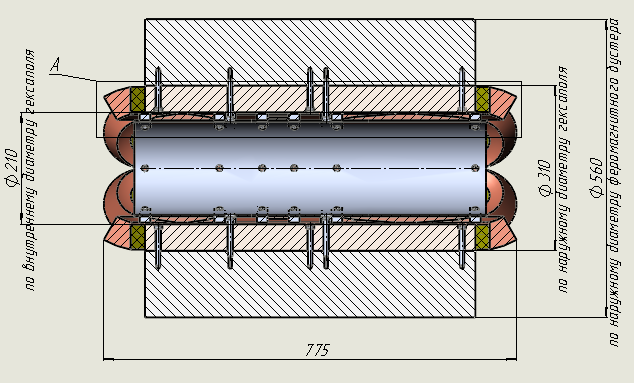 ферромагнитный бустер
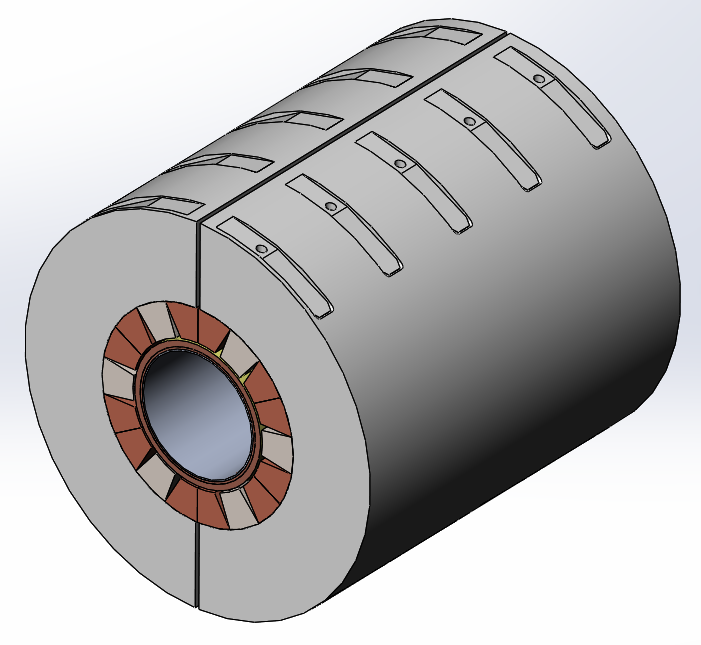 ферромагнитный сердечник
обмотки гексаполя
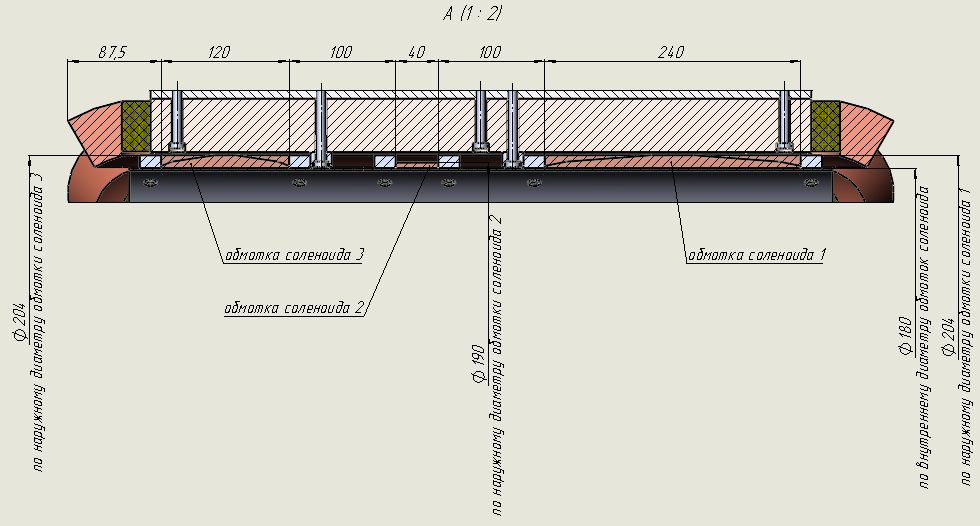 один из соленоидов
обмотки гексаполя
14
[Speaker Notes: На следующих двух Слайдах 11 и 12, как результат концептуальной проработки, представлен технический облик СП магнитной системы источника для рассмотренных выше двух вариантов ее конструктивного исполнения.]
Обращенный вариант магнитной системы (расчетная модель)
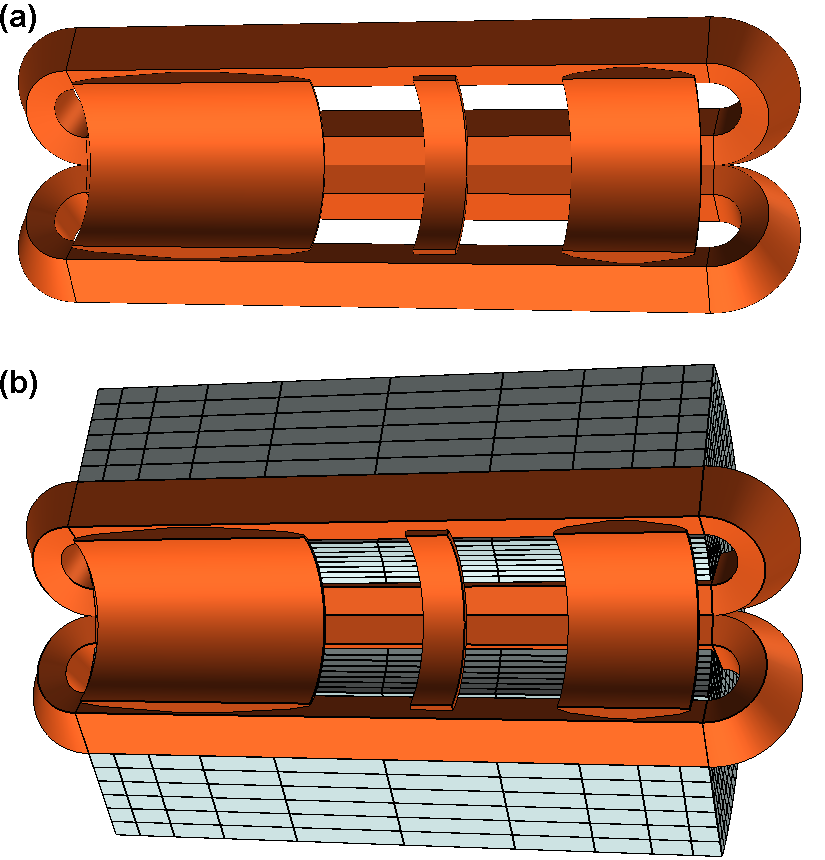 15
[Speaker Notes: На Слайде 9 представлена расчетная модель обращенного варианта магнитной системы, в котором гексаполь располагается снаружи соленоидов. Несмотря на достаточно большой объем оптимизационных расчетов, тем не менее, рабочая точка сверхпроводниковых обмоток в этом варианте лежит в области рискованных значений.]
Диаграмма соответствия конструктивной плотности тока Je и максимального поля B в сверхпроводниковых катушках. Обращенный вариант.
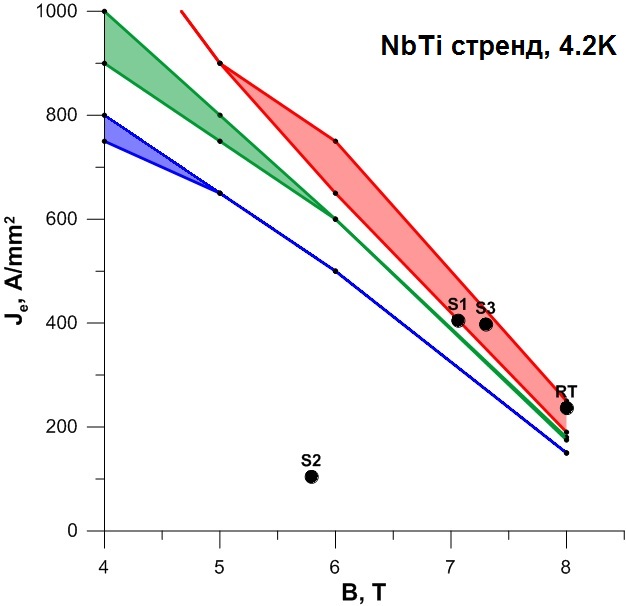 Синяя, зеленая и красная линии соответствуют  границам надежных, рекомендованных и рискованных значений

S1,S2,S3 – соленоиды
RT – рейстрековые катушки гексаполя
16
[Speaker Notes: Следующий Слайд 10 демонстрирует это положение.]
Сравнительная таблица традиционного и обращенного вариантов исполнения магнитной системы ЭЦР-источника
Приведенные параметры соответствуют наиболее критическому случаю:
Binj = 4 T,  Bmin = 0.5 T,  Bextr = 2.5 T

В результате сравнительного анализа двух вариантов  за основу принят традиционный вариант конструктивного исполнения
17
[Speaker Notes: На Слайде 13 приведена сравнительная таблица ряда параметров, соответствующих этим вариантам. Как известно, в случае технического использования сверхпроводимости ограничивающими факторами становятся критические параметры СП обмоток. Для обращенного варианта рабочая точка (выделена красным цветом) лежит в области рискованных значений, что снижает надежность работы такой системы.]
СПАСИБО ЗА ВНИМАНИЕ!
18